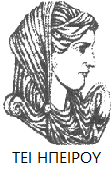 Ελληνική Δημοκρατία
Τεχνολογικό Εκπαιδευτικό Ίδρυμα Ηπείρου
Γεωργική Χημεία
Ενότητα 13: Ανόργανα στοιχεία και ενώσεις, ραδιοϊσότοπα
Γεώργιος Παπαδόπουλος
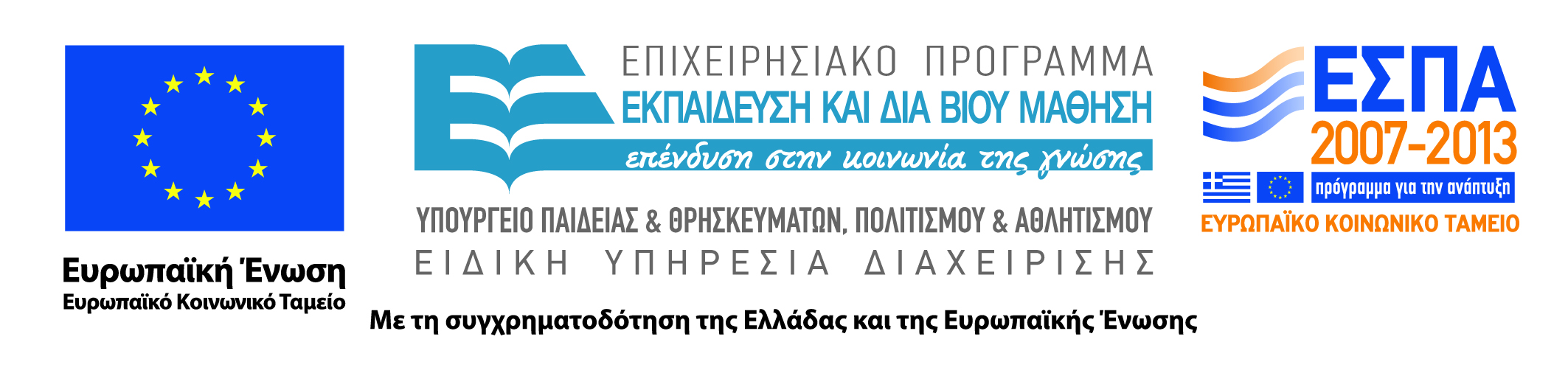 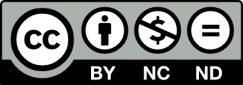 Ανοιχτά Ακαδημαϊκά Μαθήματα στο ΤΕΙ Ηπείρου
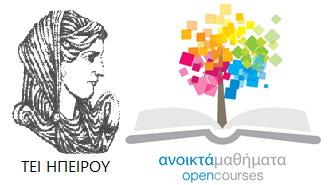 Τμήμα Τεχνολόγων Γεωπόνων
Γεωργική Χημεία
Ενότητα 13: Ανόργανα στοιχεία και ενώσεις, ραδιοϊσότοπα

Γεώργιος Παπαδόπουλος
Καθηγητής
Άρτα, 2015
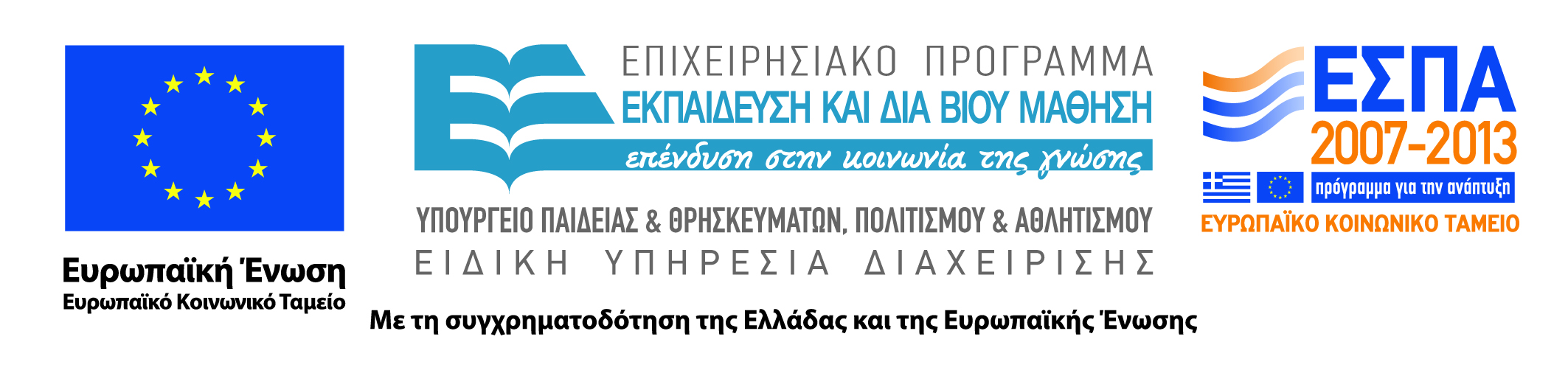 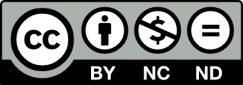 Άδειες Χρήσης
Το παρόν εκπαιδευτικό υλικό υπόκειται σε άδειες χρήσης Creative Commons. 
Για εκπαιδευτικό υλικό, όπως εικόνες, που υπόκειται σε άλλου τύπου άδειας χρήσης, η άδεια χρήσης αναφέρεται ρητώς.
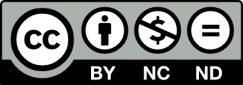 3
Χρηματοδότηση
Το έργο υλοποιείται στο πλαίσιο του Επιχειρησιακού Προγράμματος «Εκπαίδευση και Δια Βίου Μάθηση» και συγχρηματοδοτείται από την Ευρωπαϊκή Ένωση (Ευρωπαϊκό Κοινωνικό Ταμείο) και από εθνικούς πόρους.
Το έργο «Ανοικτά Ακαδημαϊκά Μαθήματα στο TEI Ηπείρου» έχει χρηματοδοτήσει μόνο τη αναδιαμόρφωση του εκπαιδευτικού υλικού.
Το παρόν εκπαιδευτικό υλικό έχει αναπτυχθεί στα πλαίσια του εκπαιδευτικού έργου του διδάσκοντα.
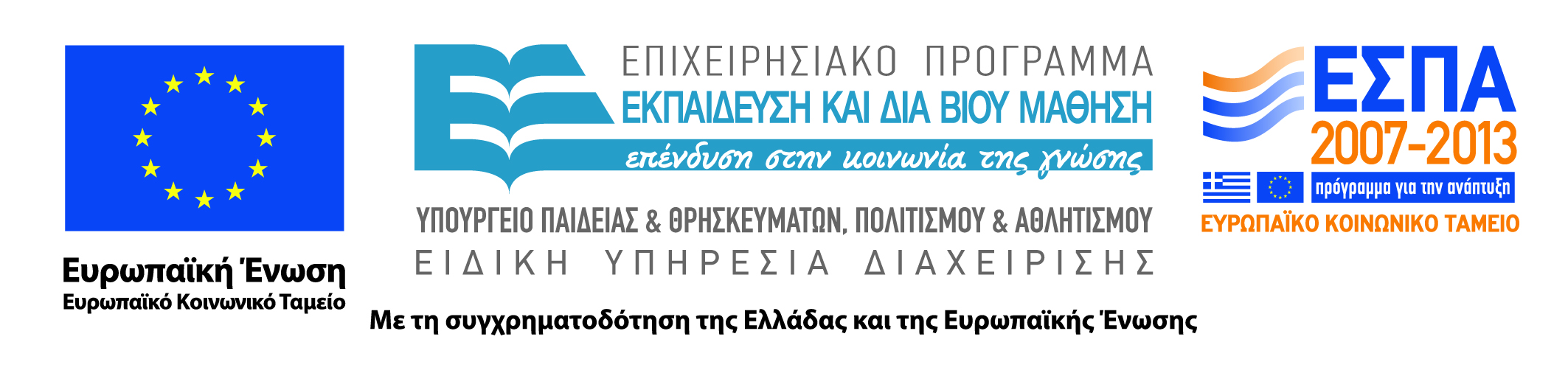 Σκοποί ενότητας
Παρουσίαση της θεωρίας γύρω από τα ανόργανα στοιχεία και ενώσεις
Εισαγωγή στα ραδιοϊσότοπα
5
Τα άτομα αποτελούνται από πρωτόνια, νετρόνια και ηλεκτρόνια
Τα πρωτόνια και τα νετρόνια βρίσκονται στον πυρήνα
Τα ηλεκτρόνια βρίσκονται γύρω από τον πυρήνα στις ηλεκτρονιακές στοιβάδες
Ένα στοιχείο είναι σταθερό όταν έχει συμπληρωμένη την εξωτερική του στοιβάδα
Ατομικός αριθμός είναι ο αριθμός των πρωτονίων
Μαζικός αριθμός είναι ο αριθμός πρωτονίων και νετρονίων
Ατομικό βάρος (μάζα) = α.μ.μ = 1/12 12C
Το μοριακό βάρος δηλώνει το συνολικό βάρος που έχει ένα μόριο
Ο χημικός δεσμός είναι μια ηλεκτροστατική δύναμη μεταξύ των ατόμων που ενώνονται
Σχετίζεται με τη ηλεκτρονιακή δύναμη της εξωτερικής στοιβάδας
Υπάρχει ο ομοιοπολικός δεσμός και ο ιοντικός δεσμός
Στον ομοιοπολικό δεσμό τα ηλεκτρόνια διαμοιράζονται στο μόριο
Στον ιοντικό δεσμό τα άτομα δίνουν ηλεκτρόνια (ηλεκτροθετικά). Ουσιαστικά είναι όλα τα μέταλλα.
3Li: 1s2 2s1		Li→Li+ + e-		
11Na: 1s2 2s2 2p6 3s1		Na→Na+ + e-
17Cl: 1s2 2s2 2p6 3s2 3p5	Cl+ e-	→17Cl-
Na+ – Cl- – Na+ – Cl-

Cl-  – Na+ – Cl- – Na+
..
..
H2S υδρόθειο

H2O νερό

4,3 δ.υ./μόριο νερού
δ-
Ο
δ+
δ+
Η
Η
δ-
Ο
δ+
δ+
Η
Η
δ-
Ο
δ+
δ+
Η
Η
1815 Amadeo Avogadro
Σε πρότυπες συνθήκες (πίεση μιας ατμόσφαιρας σε 25 βαθμούς κελσίου προκύπτει:
Ίσοι όγκοι αερίων = ίσος αριθμός μορίων των αερίων
Ο2, Η2, Ν2, CO2, NH3, CH4
Όγκος 22,4 L λέγονται γραμμομοριακός όγκος
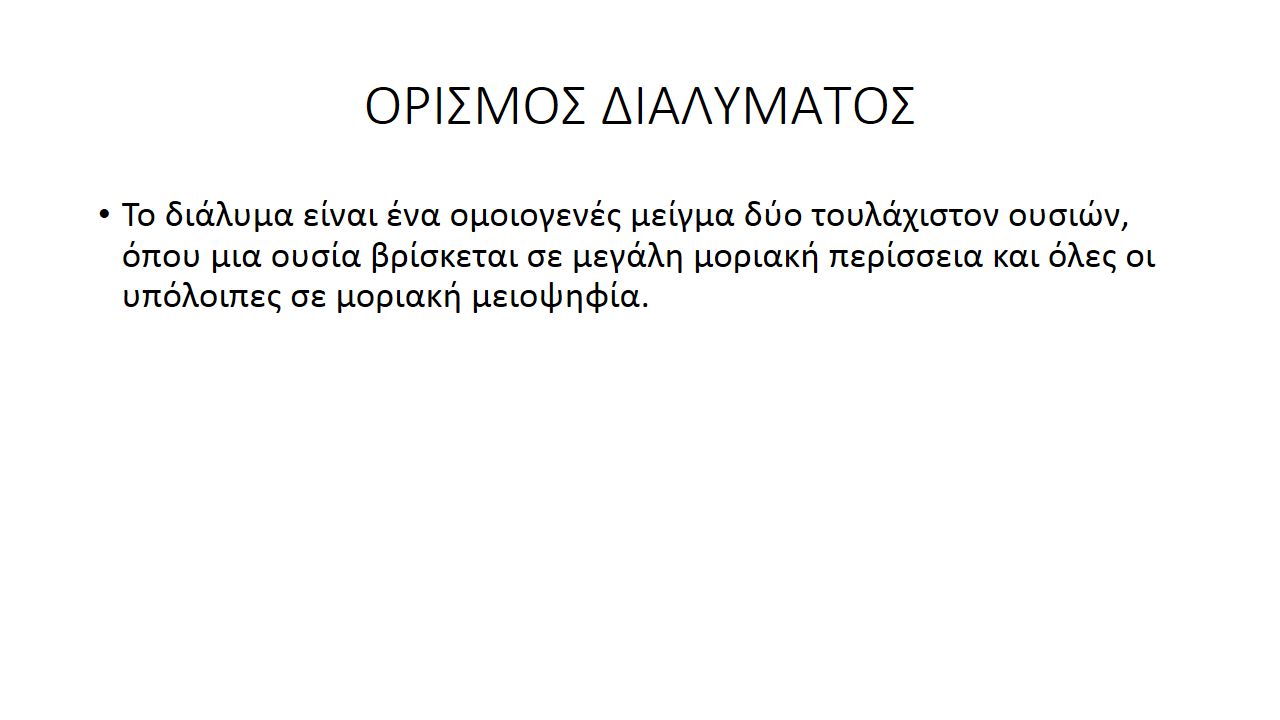 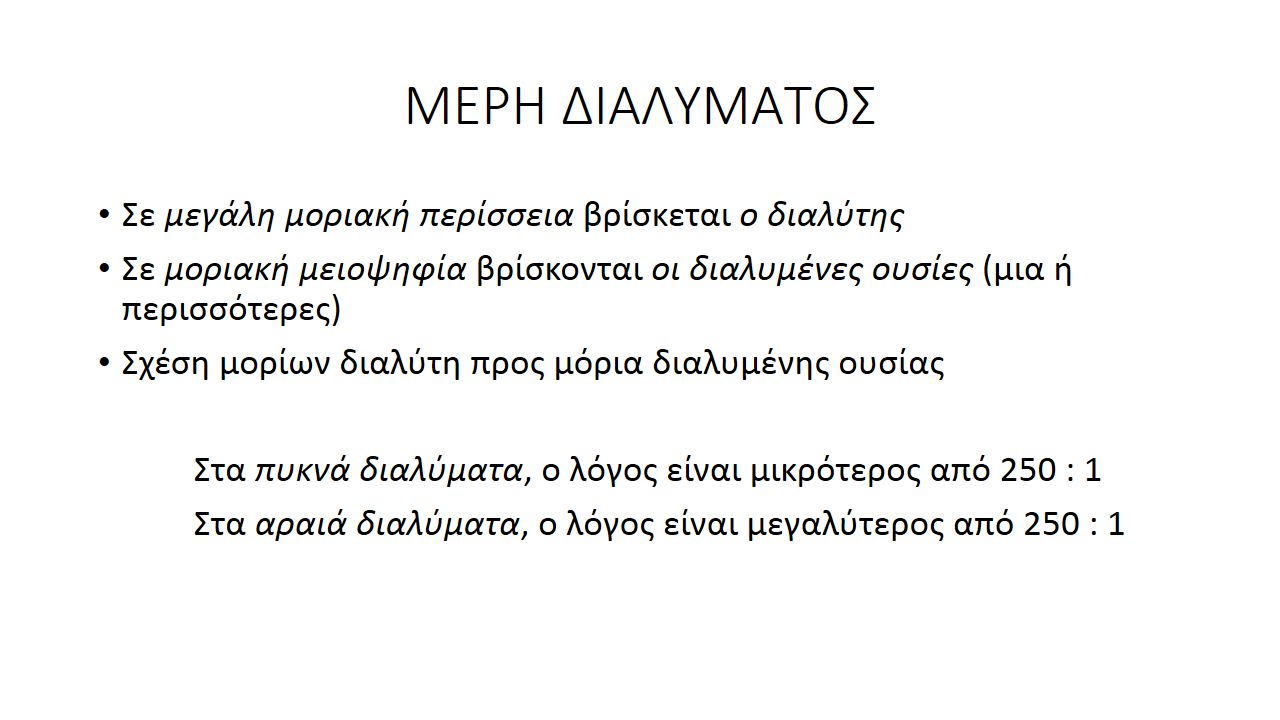 Το νερό δεν διαλύει τα λίπη
Έκφραση συγκέντρωσης

Διαλύτης  = υγρό
Διαλυμένη ουσία = στερεά, υγρή

Ο τρόπος έκφρασης εξαρτάται από την κατάσταση που βρίσκεται ο διαλύτης και η διαλυμένη ουσία
Γραμμομόρια/L

Συγκέντρωση =
Ποσότητα ουσίας
Ποσότητα ή όγκος διαλύματος
Έστω θέλουμε ένα διάλυμα 5% w/v ζάχαρης
g ουσίας/100 mL διαλύματος

Θα βάλουμε σε ένα δοχείο 90mL νερό
Προσθέτω 5 g ζάχαρης
Αναδεύω 
Και συμπληρώνω με νερό μέχρι 100 mL
Διάλυμα υγρού σε υγρό
% v/v		v ουσίας/v διαλύματος
Έστω ότι θέλουμε διάλυμα 5% v/v CH3CH2OH σε 100 mL
Ομοίως
Θα βάλουμε σε ένα δοχείο 90mL νερό
Προσθέτω 5 mL οινοπνεύματος
Αναδεύω 
Και συμπληρώνω με νερό μέχρι 100 mL
Πάντα θυμόμαστε την ισορροπία
		Α + Β 		Γ + Δ
αμφίδρομη
Αρχή του Le Chatelier, όπου αν οτιδήποτε διαταράξει μια ισορροπία σε μια αντίδραση τότε αυτή η αντίδραση θα πάει προς την κατεύθυνση που θα αναιρέσει το αίτιο που την προκάλεσε. 

Α + Β 		Γ + Δ
Οι αντιδράσεις είναι ενδόεργες ή εξώεργες
G = H – TS, ΔG = ΔH – ΔTS
Α + Β 		Γ + Δ
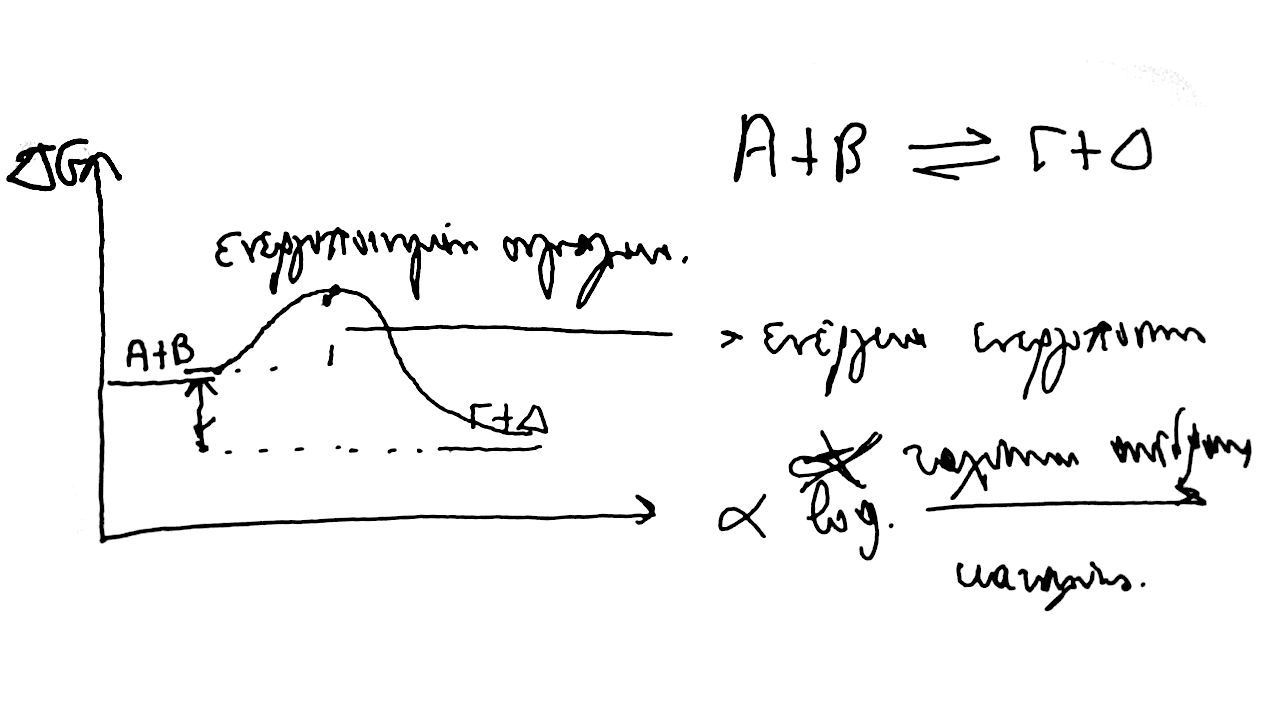 Εξουδετέρωση οξέως – βάσης
Οξύ:	Η2Ο → Η+      Η3Ο+
Βάση: Η2Ο →  ΟΗ-
Η3Ο+ + ΟΗ- = 2 Η2Ο (εξουδετέρωση)

Πρέπει να ισχύει [Η3Ο+ ]=[ΟΗ-]
Το οξύ έχει Vοξ και Νοξ, ενώ η βάση Vβασ και Νβασ
Τότε πρέπει Vοξ Νοξ = Vβασ Νβασ
O
H2O
CH3COOH	H3O+ + CH3C
O
0,1-x ≈ 0,1M
0,1000-0,0022
Ka=5x10-5 M
X M
X M
Α + Β → Α Β		Το ΑΒ είναι ευθέως ανάλογο με το Α 			που υπήρχε
Αν το ΑΒ απορροφά φως, τότε μπορούμε να υπολογίσουμε τη συγκέντρωση του Α
Απορρόφηση Α = log I0/I = ε c l
για μια κυψελίδα του σχήματος
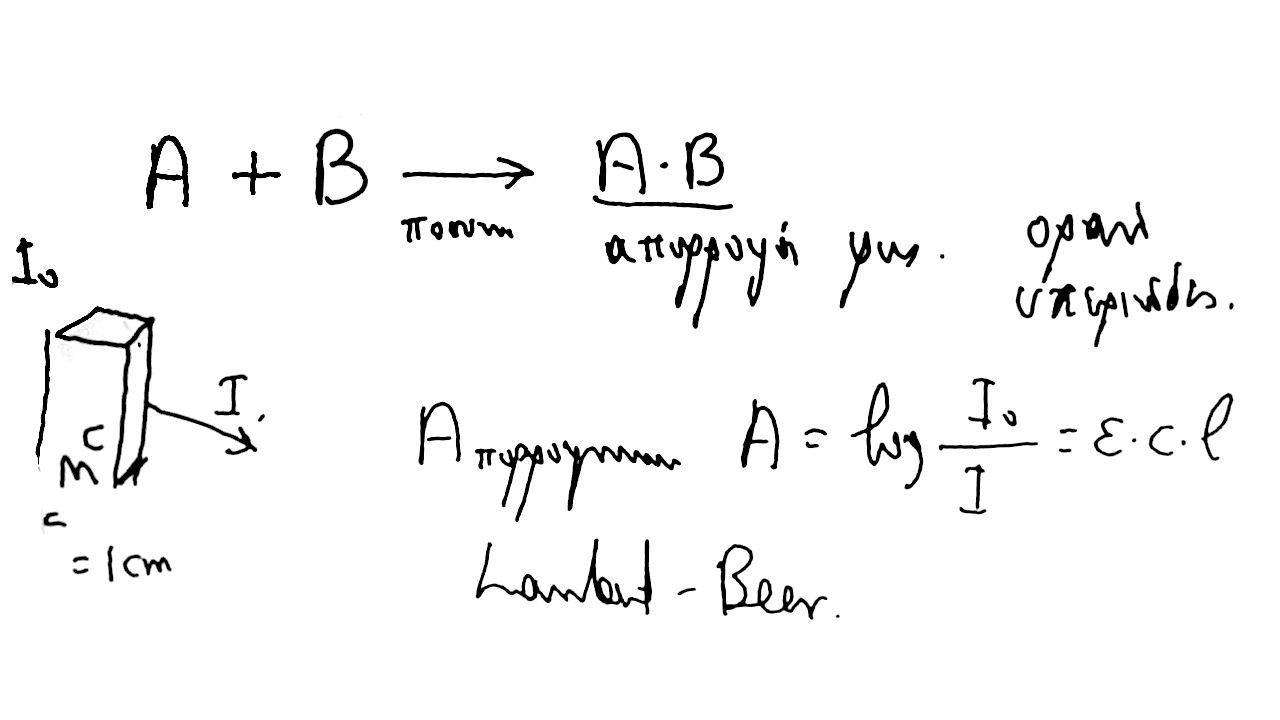 Ώσμωση είναι το φαινόμενο όπου φεύγει νερό από ένα σημείο μέσω μιας ημιδιαπερατής μεμβράνης και πάει εκεί που υπάρχει και μια ουσία η οποία δεν είναι νερό με αποτέλεσμα να ανέβει η στάθμη 
Αυτό το πράγμα είναι η ωσμωτική πίεση
Αυτό συμβαίνει και στα κύτταρα και μπορεί να τα καταστρέψει
Τα φυτικά κύτταρα έχουν το κυτταρικό τοίχωμα που τα προστατεύει
Άλλοι τρόποι μεταφοράς είναι η παθητική
και ενεργητική μεταφορά (χρειάζεται 
ενέργεια)
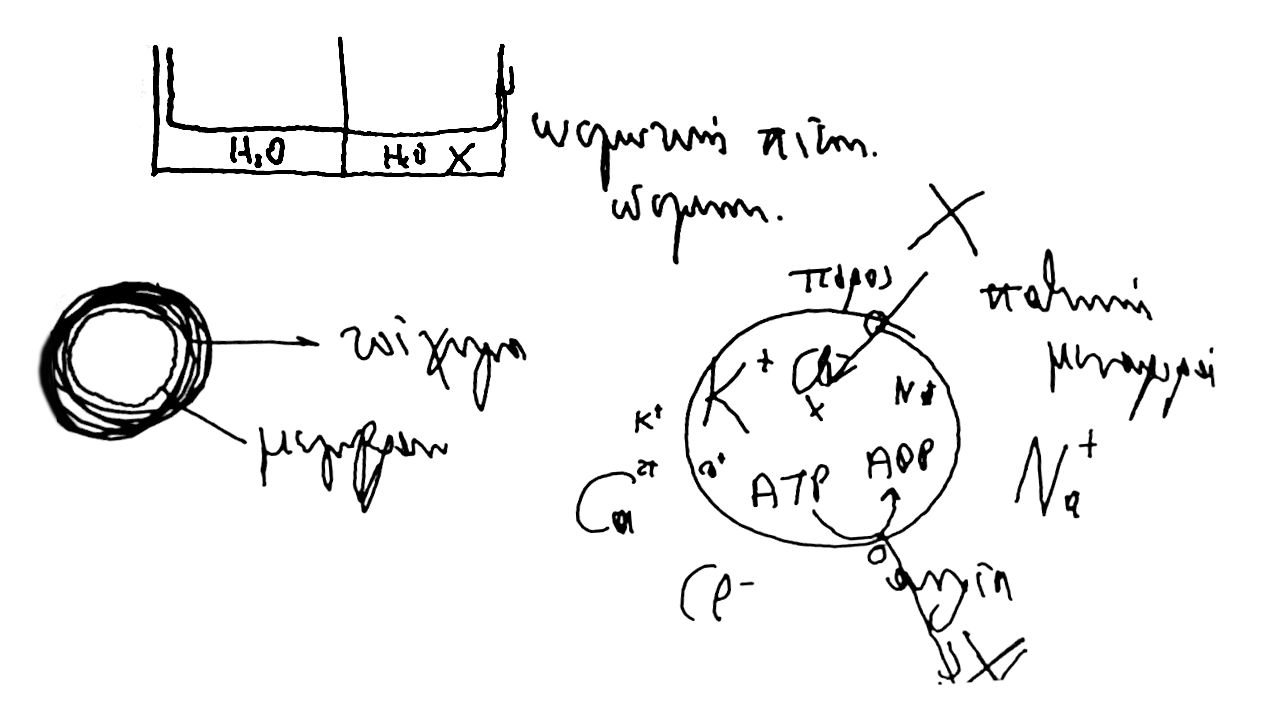 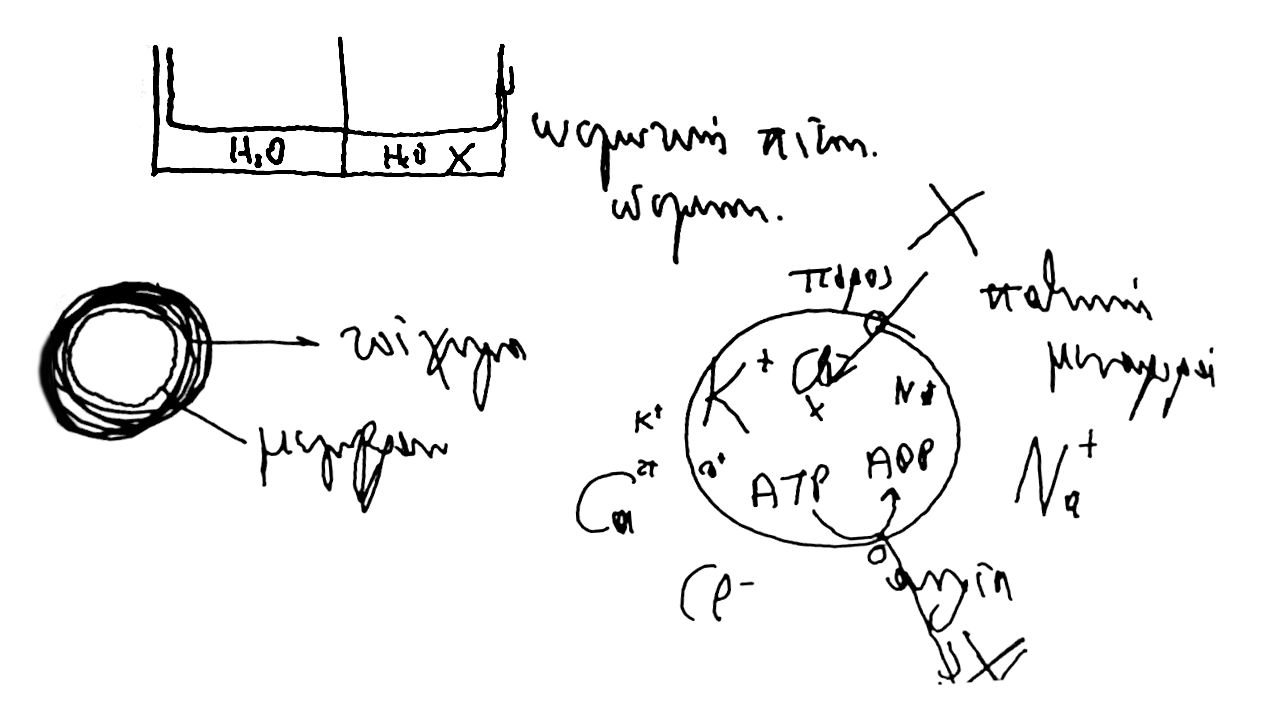 Βιβλιογραφία
Σελίδες: 287-307*, 123-150#, διάλεξη, 75-85^
*Από Λάλια-Καντούρη Μ., Παπαστεφάνου Σ. Γενική και Ανόργανη Χημεία: Αρχές και Εργαστηριακές Ασκήσεις, 2η έκδοση,  Εκδόσεις Ζήτη, Θεσασαλονίκη, 2012.
#Από Ταμουτσίδη Ευστ. Γεωργική Χημεία, Β έκδοση, Εκδόσεις Γράμμα, Θεσσαλονίκη, 2008.
!Από Ξένου ΚΔ, Ξένου Ε. Γενική και Ανόργανη Χημεία, Μακεδονικές Εκδόσεις, Θεσασαλονίκη, 2009.
^Από Σημειώσεις Γεωργικής Χημείας, της Δρ. Κιτσιούλη Ειρήνης. Αυτό αφορά μόνον φοιτητές μεγαλύτερων εξαμήνων από το πρώην Τμήμα Φυτικής Παραγωγής.
Διατήρηση Σημειωμάτων
Οποιαδήποτε  αναπαραγωγή ή διασκευή του υλικού θα πρέπει  να συμπεριλαμβάνει:

το Σημείωμα Αναφοράς
το  Σημείωμα Αδειοδότησης
τη Δήλωση Διατήρησης Σημειωμάτων
το Σημείωμα Χρήσης Έργων Τρίτων (εφόσον υπάρχει) 

μαζί με τους συνοδευόμενους υπερσυνδέσμους.
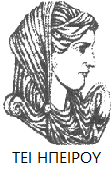 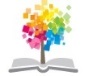 25
Σημείωμα Αναφοράς
Παπαδόπουλος, Γ. Γεωργική Χημεία. Τεχνολογικό Ίδρυμα Ηπείρου. Διαθέσιμο από:
http://eclass.teiep.gr/courses/DEMO118/
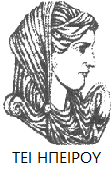 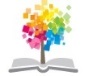 26
Σημείωμα Αδειοδότησης
Το παρόν υλικό διατίθεται με τους όρους της άδειας χρήσης Creative Commons Αναφορά Δημιουργού-Μη Εμπορική Χρήση-Όχι Παράγωγα Έργα 4.0 Διεθνές [1] ή μεταγενέστερη. Εξαιρούνται τα αυτοτελή έργα τρίτων π.χ. φωτογραφίες, Διαγράμματα κ.λ.π., τα οποία εμπεριέχονται σε αυτό και τα οποία αναφέρονται μαζί με τους όρους χρήσης τους στο «Σημείωμα Χρήσης Έργων Τρίτων».
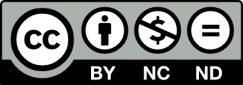 Ο δικαιούχος μπορεί να παρέχει στον αδειοδόχο ξεχωριστή άδεια να  χρησιμοποιεί το έργο για εμπορική χρήση, εφόσον αυτό του  ζητηθεί.
[1]
http://creativecommons.org/licenses/by-nc-nd/4.0/deed.el
Τέλος Ενότητας
Επεξεργασία: Αντώνιος Σακελλάριος
Άρτα, 2015
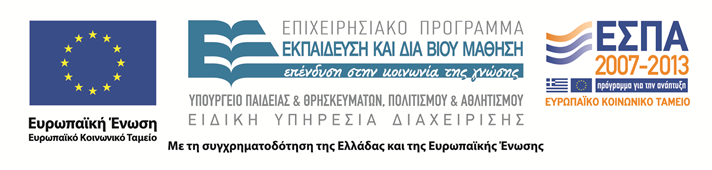 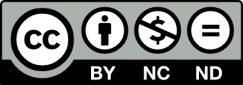 Τέλος Ενότητας
Ανόργανα στοιχεία και ενώσεις, ραδιοϊσότοπα
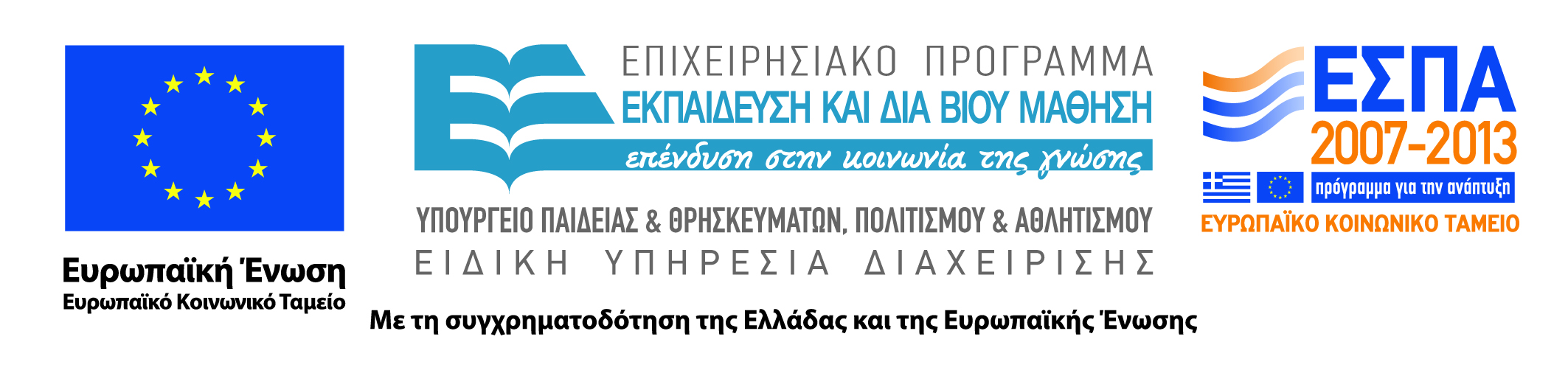 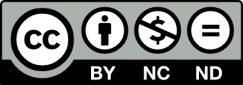